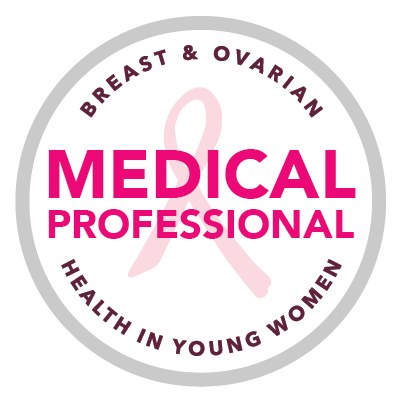 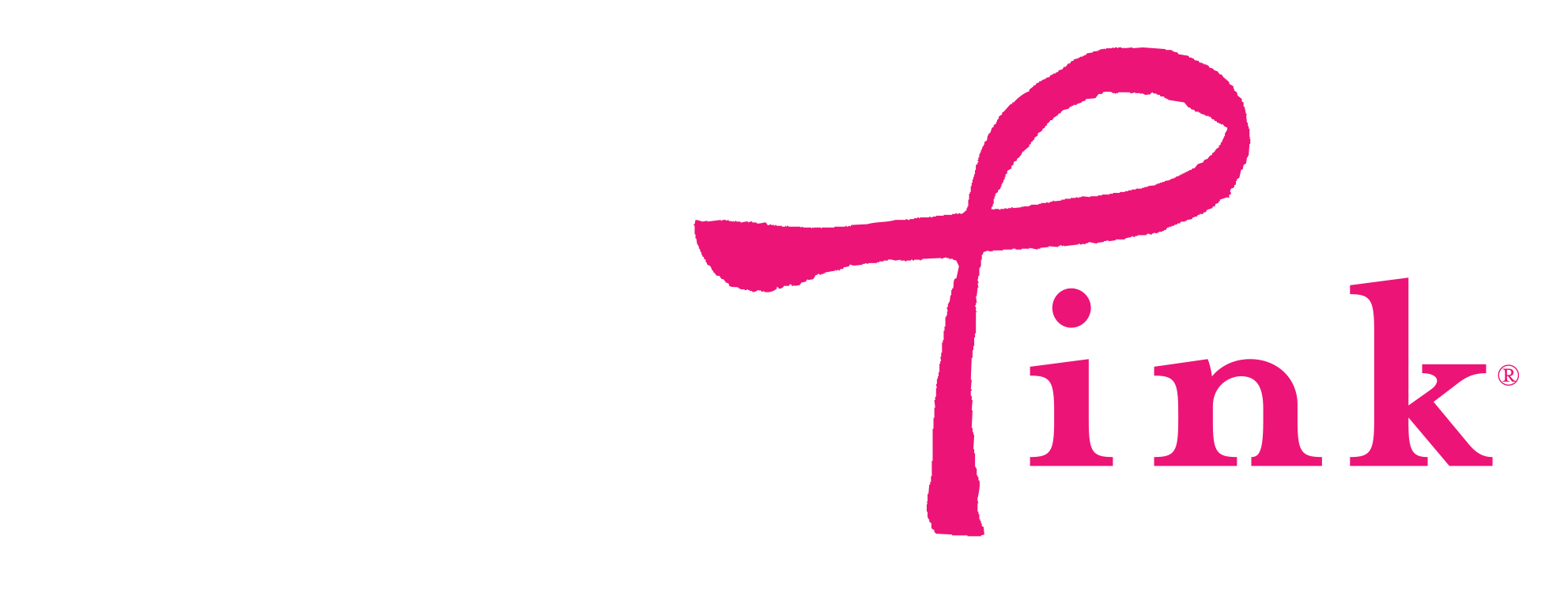 BROUGHT TO YOU BY
CDC ACBCYW Meeting
Bright Pink Program Update
THURSDAY, DECEMBER 4, 2014
WHAT IS BRIGHT PINK?
Bright Pink is the only national non-profit organization focusing on the PREVENTION AND EARLY DETECTION OF BREAST AND OVARIAN CANCER in young women, while providing support for high-risk individuals. 

OUR MISSION: To save women’s lives from breast and ovarian cancer by empowering them to live proactively at a young age.
PROGRAMMATIC FOCUS
TARGET AUDIENCE
Young women
Ages 18-45: 52 million women in the US
All risk levels

TWO APPROACHES
~75% of our effort: Education for general public + medical professionals
~25% of our effort: Support for high-risk women

EDUCATED WOMEN + EDUCATED DOCTORS = LIVES SAVED
EDUCATION PROGRAMS
FOR WOMEN OF ALL RISK LEVELS

BRIGHTEN UP® EDUCATIONAL WORKSHOPS
20-minute presentations covering the basics of breast and ovarian health, early detection, risk reduction and risk assessment
For audiences at corporations, community organizations, houses of worship, etc.
Delivered by trained volunteer Education Ambassadors
FOR WOMEN’S HEALTHCARE PROVIDERS

EMERGING MEDICAL PROFESSIONAL PROGRAM
50-minute lecture + case study module entitled Breast and Ovarian Cancer Prevention: A Practical Approach to Risk Assessment and Management in Young Women
Ideally at a Grand Rounds, followed by resident case discussion
Delivered by speakers in Bright Pink’s medical professional corps
For women’s healthcare professional residency programs: OB/GYN now, NPWH soon, eventually internal medicine
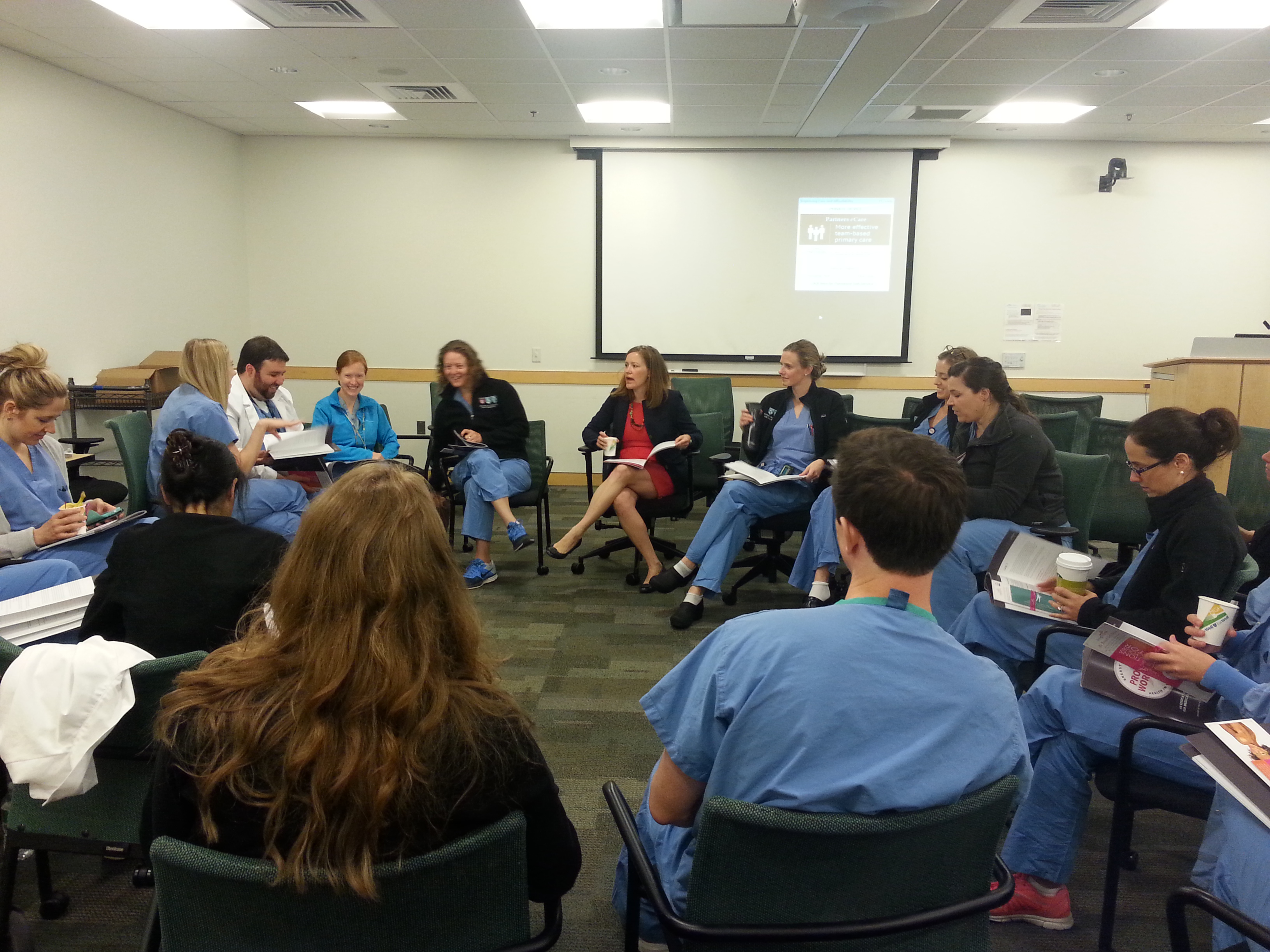 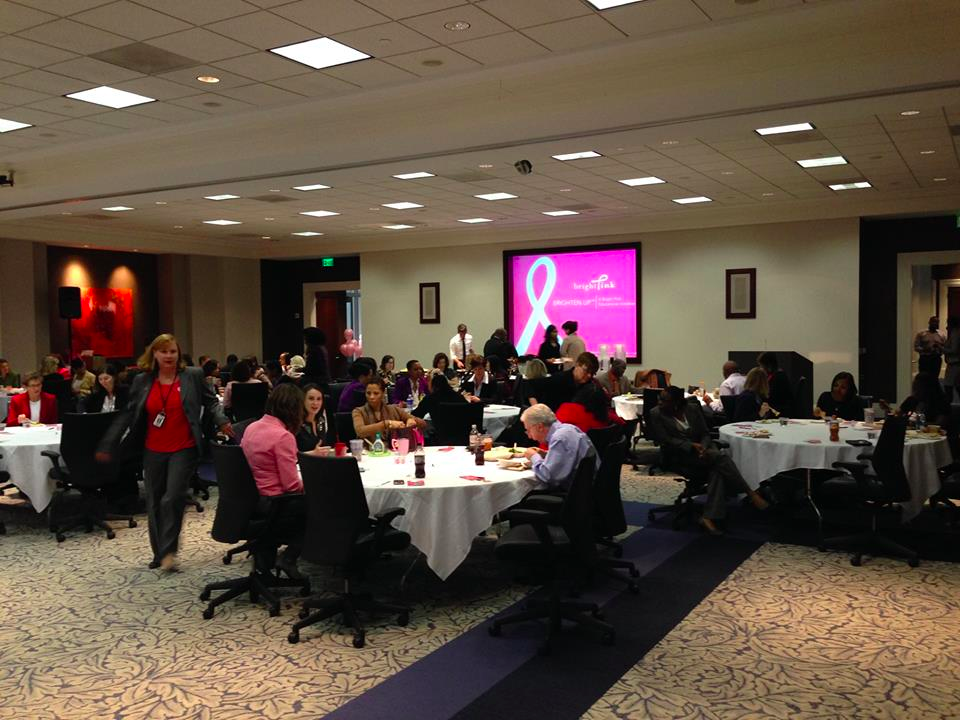 [Speaker Notes: In the world of ovarian cancer there have also been significant changes, with universal genetic testing now recommended for all ovarian cancer patients and data showing a myriad of risk reduction options for those at high risk

Recommendation for universal genetic testing for all ovarian cancer patients (SGO 2014)
Data on OCP’s for risk reduction (Lurie G obstet and gynecol 2007, Lancet 2008)
Data on salpingectomy for risk reduction for BRCA carriers(Obstet Gynecol. 2013 Jan; 121(1):14-24.)
Decreased age consideration for BSO in BRCA carriers (JAMA. 2010;304(9):967-975. doi:10.1001/jama.2010.1237., )
Increased uptake of BSO among BRCA carriers? . Gynecol Oncol. 2014 Feb;132(2):428-33.]
SUPPORT PROGRAMS
FOR WOMEN AT HIGH RISK
EXPERIENTIAL OUTREACH: Activity-based support groups 
PINKPAL®: Peer-to-peer mentoring program
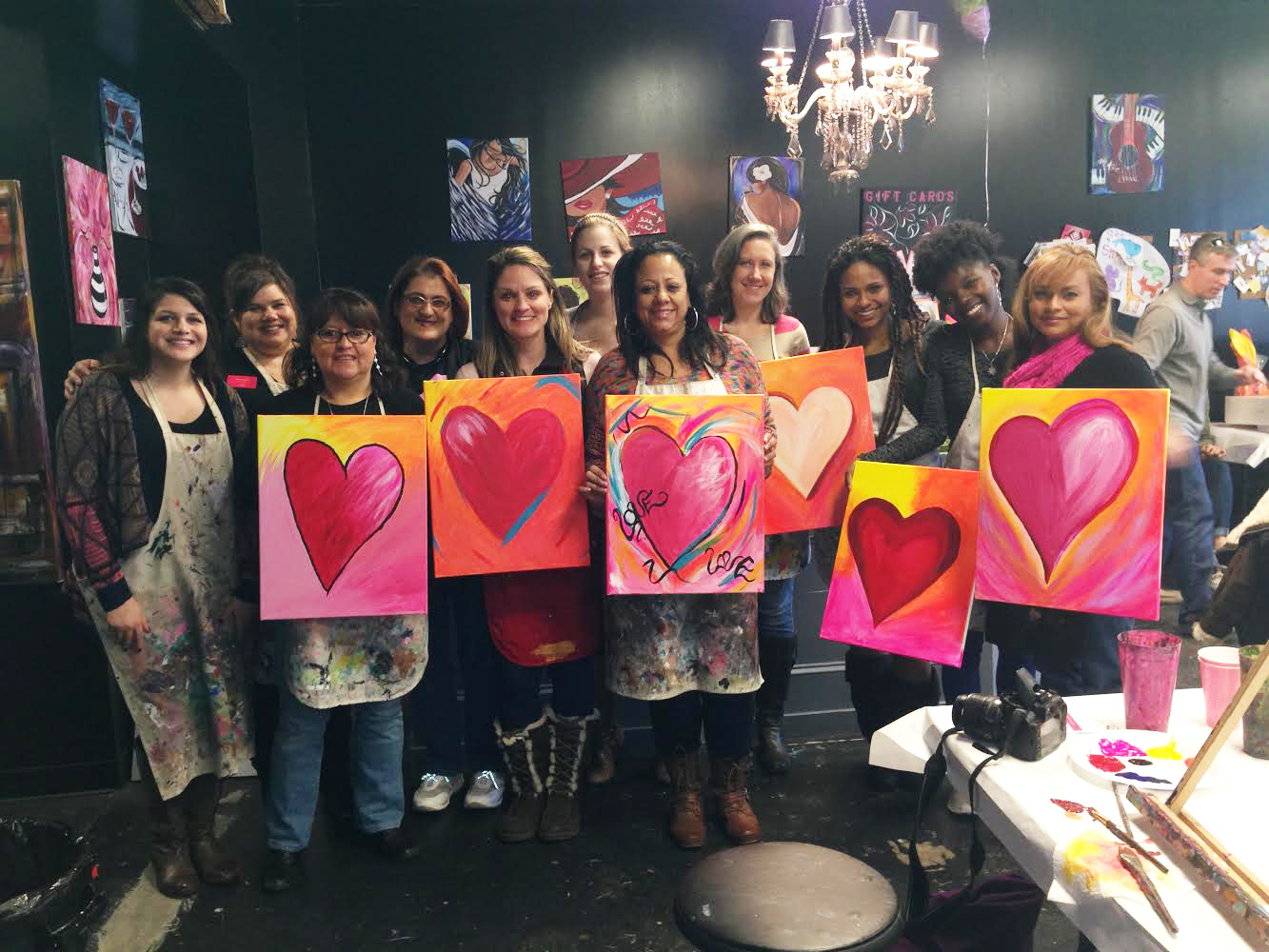 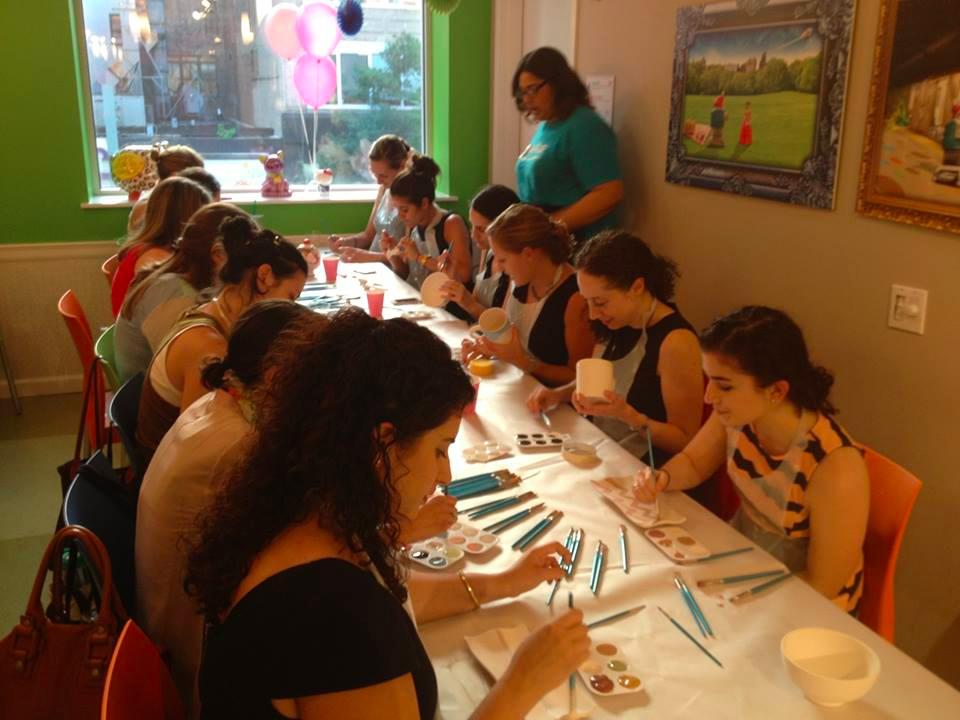 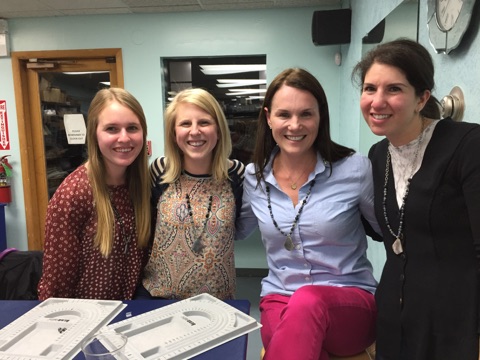 [Speaker Notes: In the world of ovarian cancer there have also been significant changes, with universal genetic testing now recommended for all ovarian cancer patients and data showing a myriad of risk reduction options for those at high risk

Recommendation for universal genetic testing for all ovarian cancer patients (SGO 2014)
Data on OCP’s for risk reduction (Lurie G obstet and gynecol 2007, Lancet 2008)
Data on salpingectomy for risk reduction for BRCA carriers(Obstet Gynecol. 2013 Jan; 121(1):14-24.)
Decreased age consideration for BSO in BRCA carriers (JAMA. 2010;304(9):967-975. doi:10.1001/jama.2010.1237., )
Increased uptake of BSO among BRCA carriers? . Gynecol Oncol. 2014 Feb;132(2):428-33.]
THE EVOLUTION OF THE EMERGINGMEDICAL PROFESSIONAL PROGRAM
Our constituents gave us the insight that led to this program. 

We were educating and preparing women to understand and manage their own risk for breast and ovarian cancer. And often, THEY KNEW MORE THAN THEIR DOCTORS.

The high-risk women found that their doctors weren’t as equipped to manage their risk as needed
Other women found their doctors weren’t consistently talking to them about prevention and early detection
[Speaker Notes: In the world of ovarian cancer there have also been significant changes, with universal genetic testing now recommended for all ovarian cancer patients and data showing a myriad of risk reduction options for those at high risk

Recommendation for universal genetic testing for all ovarian cancer patients (SGO 2014)
Data on OCP’s for risk reduction (Lurie G obstet and gynecol 2007, Lancet 2008)
Data on salpingectomy for risk reduction for BRCA carriers(Obstet Gynecol. 2013 Jan; 121(1):14-24.)
Decreased age consideration for BSO in BRCA carriers (JAMA. 2010;304(9):967-975. doi:10.1001/jama.2010.1237., )
Increased uptake of BSO among BRCA carriers? . Gynecol Oncol. 2014 Feb;132(2):428-33.]
PILOT PROGRAM
Created in collaboration with Dr. Deborah Lindner, our Chief Medical Officer, and a team of surgeons, oncologists, OB/GYNs and genetic counselors 

Piloted at Northwestern and NYU in 2012 and 2013 with 106 residents
The evaluation feedback was promising: 95% of residents said that the training increased their knowledge about the risk reduction and early detection options available to young women
Presenting pilot results at a poster session at SABCS next week
[Speaker Notes: In the world of ovarian cancer there have also been significant changes, with universal genetic testing now recommended for all ovarian cancer patients and data showing a myriad of risk reduction options for those at high risk

Recommendation for universal genetic testing for all ovarian cancer patients (SGO 2014)
Data on OCP’s for risk reduction (Lurie G obstet and gynecol 2007, Lancet 2008)
Data on salpingectomy for risk reduction for BRCA carriers(Obstet Gynecol. 2013 Jan; 121(1):14-24.)
Decreased age consideration for BSO in BRCA carriers (JAMA. 2010;304(9):967-975. doi:10.1001/jama.2010.1237., )
Increased uptake of BSO among BRCA carriers? . Gynecol Oncol. 2014 Feb;132(2):428-33.]
2014 ROLLOUT
THIS YEAR WAS PIVOTAL:
Got seed funding to expand the program
Built infrastructure to support the program
Re-framed and expanded the lecture content and cases
Recruited high-caliber medical professionals to deliver the talk on our behalf around the country
Held first speaker training in August
16 medical professionals trained from a broad mix of related specialties now giving the talk

BY THE END OF 2014:
Lecture delivered at 27 programs: Harvard, Johns Hopkins, Wash U, George Washington, Tufts, Howard, UAB, US Army Medical Center, and others, as well as the NPWH Conference
1000+ residents, med students, nurse practitioners, fellows and faculty educated
[Speaker Notes: In the world of ovarian cancer there have also been significant changes, with universal genetic testing now recommended for all ovarian cancer patients and data showing a myriad of risk reduction options for those at high risk

Recommendation for universal genetic testing for all ovarian cancer patients (SGO 2014)
Data on OCP’s for risk reduction (Lurie G obstet and gynecol 2007, Lancet 2008)
Data on salpingectomy for risk reduction for BRCA carriers(Obstet Gynecol. 2013 Jan; 121(1):14-24.)
Decreased age consideration for BSO in BRCA carriers (JAMA. 2010;304(9):967-975. doi:10.1001/jama.2010.1237., )
Increased uptake of BSO among BRCA carriers? . Gynecol Oncol. 2014 Feb;132(2):428-33.]
PRIMED FOR EXPONENTIAL GROWTH
2015 PLANS TO DATE:
Another ~15 speakers will be trained in January; third round later in the year
Already have 21 programs lined up for 2015 = ~700 audience members
Expect to be included as a plenary talk at the NPWH Conference
Deep focus on program evaluation and impact measurement
[Speaker Notes: In the world of ovarian cancer there have also been significant changes, with universal genetic testing now recommended for all ovarian cancer patients and data showing a myriad of risk reduction options for those at high risk

Recommendation for universal genetic testing for all ovarian cancer patients (SGO 2014)
Data on OCP’s for risk reduction (Lurie G obstet and gynecol 2007, Lancet 2008)
Data on salpingectomy for risk reduction for BRCA carriers(Obstet Gynecol. 2013 Jan; 121(1):14-24.)
Decreased age consideration for BSO in BRCA carriers (JAMA. 2010;304(9):967-975. doi:10.1001/jama.2010.1237., )
Increased uptake of BSO among BRCA carriers? . Gynecol Oncol. 2014 Feb;132(2):428-33.]
SPEAKER ROSTERCURRENT
[Speaker Notes: In the world of ovarian cancer there have also been significant changes, with universal genetic testing now recommended for all ovarian cancer patients and data showing a myriad of risk reduction options for those at high risk

Recommendation for universal genetic testing for all ovarian cancer patients (SGO 2014)
Data on OCP’s for risk reduction (Lurie G obstet and gynecol 2007, Lancet 2008)
Data on salpingectomy for risk reduction for BRCA carriers(Obstet Gynecol. 2013 Jan; 121(1):14-24.)
Decreased age consideration for BSO in BRCA carriers (JAMA. 2010;304(9):967-975. doi:10.1001/jama.2010.1237., )
Increased uptake of BSO among BRCA carriers? . Gynecol Oncol. 2014 Feb;132(2):428-33.]
SPEAKER ROSTERCONFIRMED FOR JANUARY TRAINING
[Speaker Notes: In the world of ovarian cancer there have also been significant changes, with universal genetic testing now recommended for all ovarian cancer patients and data showing a myriad of risk reduction options for those at high risk

Recommendation for universal genetic testing for all ovarian cancer patients (SGO 2014)
Data on OCP’s for risk reduction (Lurie G obstet and gynecol 2007, Lancet 2008)
Data on salpingectomy for risk reduction for BRCA carriers(Obstet Gynecol. 2013 Jan; 121(1):14-24.)
Decreased age consideration for BSO in BRCA carriers (JAMA. 2010;304(9):967-975. doi:10.1001/jama.2010.1237., )
Increased uptake of BSO among BRCA carriers? . Gynecol Oncol. 2014 Feb;132(2):428-33.]
WHAT WE’VE LEARNED
There is universal agreement that the program is needed
The reception to our content and approach has been fantastic
Maybe it shouldn’t be focused only on “Emerging” Medical Professionals
Fellows and faculty are responding well, too
Programs go over best when there’s an internal champion (faculty are best) who recognizes and emphasizes the importance
We have things to teach folks even at places like Harvard
But the need is likely greatest at less-prestigious programs
[Speaker Notes: In the world of ovarian cancer there have also been significant changes, with universal genetic testing now recommended for all ovarian cancer patients and data showing a myriad of risk reduction options for those at high risk

Recommendation for universal genetic testing for all ovarian cancer patients (SGO 2014)
Data on OCP’s for risk reduction (Lurie G obstet and gynecol 2007, Lancet 2008)
Data on salpingectomy for risk reduction for BRCA carriers(Obstet Gynecol. 2013 Jan; 121(1):14-24.)
Decreased age consideration for BSO in BRCA carriers (JAMA. 2010;304(9):967-975. doi:10.1001/jama.2010.1237., )
Increased uptake of BSO among BRCA carriers? . Gynecol Oncol. 2014 Feb;132(2):428-33.]
OUR VISION
Establish this curriculum as a standard in all 240 OB/GYN residencies by 2019 (if not before!)
Expand to other women’s health providers: nurse practitioners, internal medicine providers, etc.

IF WE ONLY ACHIEVE AS MUCH AS WE DID IN 2014
1000 Residents X ~3400 patients treated per year 
=
~3.4 MILLION WOMEN 
TOUCHED EACH YEAR BY OUR CURRICULUM
[Speaker Notes: In the world of ovarian cancer there have also been significant changes, with universal genetic testing now recommended for all ovarian cancer patients and data showing a myriad of risk reduction options for those at high risk

Recommendation for universal genetic testing for all ovarian cancer patients (SGO 2014)
Data on OCP’s for risk reduction (Lurie G obstet and gynecol 2007, Lancet 2008)
Data on salpingectomy for risk reduction for BRCA carriers(Obstet Gynecol. 2013 Jan; 121(1):14-24.)
Decreased age consideration for BSO in BRCA carriers (JAMA. 2010;304(9):967-975. doi:10.1001/jama.2010.1237., )
Increased uptake of BSO among BRCA carriers? . Gynecol Oncol. 2014 Feb;132(2):428-33.]
HOW YOU CAN HELP
Introduce us to great PHYSICIANS who might want to get involved
Introduce us to INSTITUTIONS and RESIDENCY PROGRAM DIRECTORS
Share your IDEAS and help us make CONNECTIONS
[Speaker Notes: In the world of ovarian cancer there have also been significant changes, with universal genetic testing now recommended for all ovarian cancer patients and data showing a myriad of risk reduction options for those at high risk

Recommendation for universal genetic testing for all ovarian cancer patients (SGO 2014)
Data on OCP’s for risk reduction (Lurie G obstet and gynecol 2007, Lancet 2008)
Data on salpingectomy for risk reduction for BRCA carriers(Obstet Gynecol. 2013 Jan; 121(1):14-24.)
Decreased age consideration for BSO in BRCA carriers (JAMA. 2010;304(9):967-975. doi:10.1001/jama.2010.1237., )
Increased uptake of BSO among BRCA carriers? . Gynecol Oncol. 2014 Feb;132(2):428-33.]
2014 PROGRAMS
[Speaker Notes: In the world of ovarian cancer there have also been significant changes, with universal genetic testing now recommended for all ovarian cancer patients and data showing a myriad of risk reduction options for those at high risk

Recommendation for universal genetic testing for all ovarian cancer patients (SGO 2014)
Data on OCP’s for risk reduction (Lurie G obstet and gynecol 2007, Lancet 2008)
Data on salpingectomy for risk reduction for BRCA carriers(Obstet Gynecol. 2013 Jan; 121(1):14-24.)
Decreased age consideration for BSO in BRCA carriers (JAMA. 2010;304(9):967-975. doi:10.1001/jama.2010.1237., )
Increased uptake of BSO among BRCA carriers? . Gynecol Oncol. 2014 Feb;132(2):428-33.]